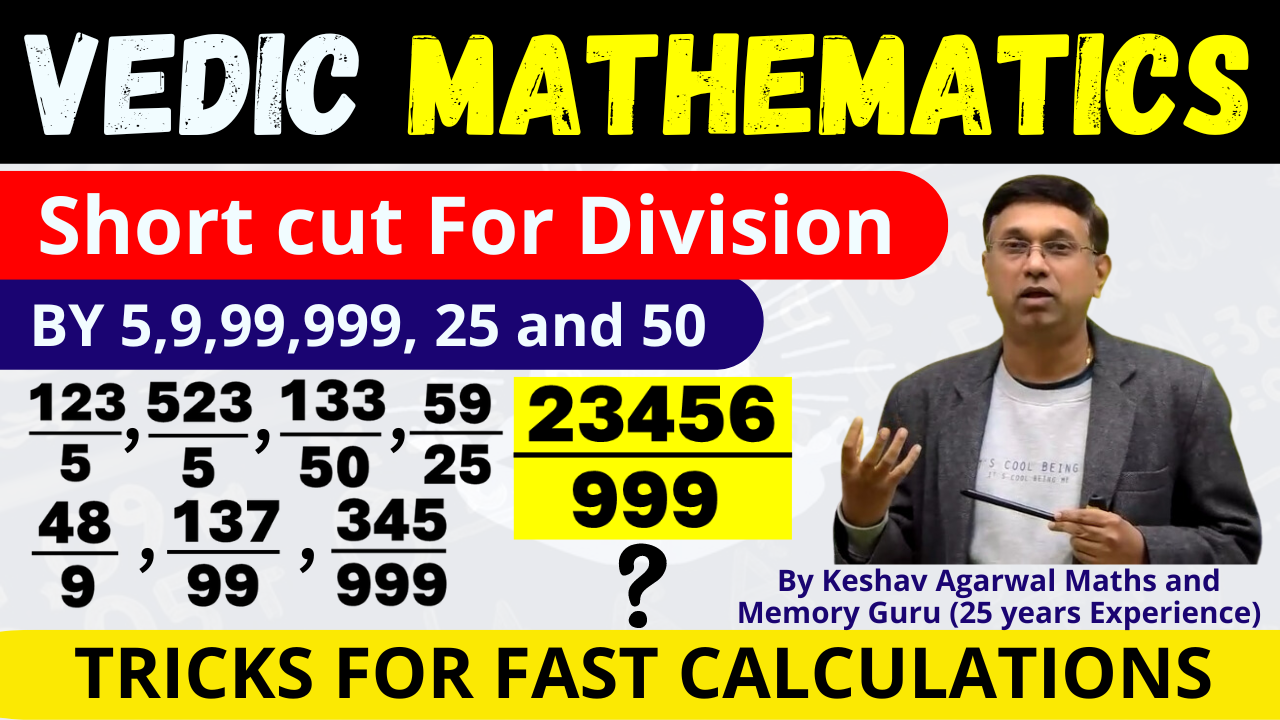 MATH AND MEMORY MARVELS
M
E
M
O
R
Y
T
I
P
S
DIVISION BY 5
123
32
53
77
5
5
5
5
BY KESHAV AGARWAL SIR (8851017615)
MATH AND MEMORY MARVELS
M
E
M
O
R
Y
T
I
P
S
DIVISION BY 5
1234
241
348
523
421
5
5
5
5
5
BY KESHAV AGARWAL SIR (8851017615)
MATH AND MEMORY MARVELS
M
E
M
O
R
Y
T
I
P
S
DIVISION BY 50
133
47
63
87
50
50
50
50
BY KESHAV AGARWAL SIR (8851017615)
MATH AND MEMORY MARVELS
M
E
M
O
R
Y
T
I
P
S
DIVISION BY 50
4213
2352
7234
261
363
50
50
50
50
50
BY KESHAV AGARWAL SIR (8851017615)
MATH AND MEMORY MARVELS
M
E
M
O
R
Y
T
I
P
S
DIVISION BY 25
59
29
38
44
25
25
25
25
BY KESHAV AGARWAL SIR (8851017615)
MATH AND MEMORY MARVELS
M
E
M
O
R
Y
T
I
P
S
DIVISION BY 25
1024
7584
246
123
67
25
25
25
25
25
BY KESHAV AGARWAL SIR (8851017615)
MATH AND MEMORY MARVELS
M
E
M
O
R
Y
T
I
P
S
DIVISION BY 9
20
22
24
48
37
9
9
9
9
9
BY KESHAV AGARWAL SIR (8851017615)
MATH AND MEMORY MARVELS
M
E
M
O
R
Y
T
I
P
S
DIVISION BY 9
123
88
71
50
9
8
9
9
BY KESHAV AGARWAL SIR (8851017615)
MATH AND MEMORY MARVELS
M
E
M
O
R
Y
T
I
P
S
DIVISION BY 99
123
137
23
57
99
99
99
99
BY KESHAV AGARWAL SIR (8851017615)
MATH AND MEMORY MARVELS
M
E
M
O
R
Y
T
I
P
S
DIVISION BY 99
1234
1023
2345
335
234
99
99
99
99
99
BY KESHAV AGARWAL SIR (8851017615)
MATH AND MEMORY MARVELS
M
E
M
O
R
Y
T
I
P
S
DIVISION BY 999
345
123
1234
999
999
999
BY KESHAV AGARWAL SIR (8851017615)
MATH AND MEMORY MARVELS
M
E
M
O
R
Y
T
I
P
S
DIVISION BY 999
123456
12345
23456
999
999
999
BY KESHAV AGARWAL SIR (8851017615)